ONA TILI
6- sinf
MAVZU: FE’LLARNING MA’NOVIY GURUHLARI
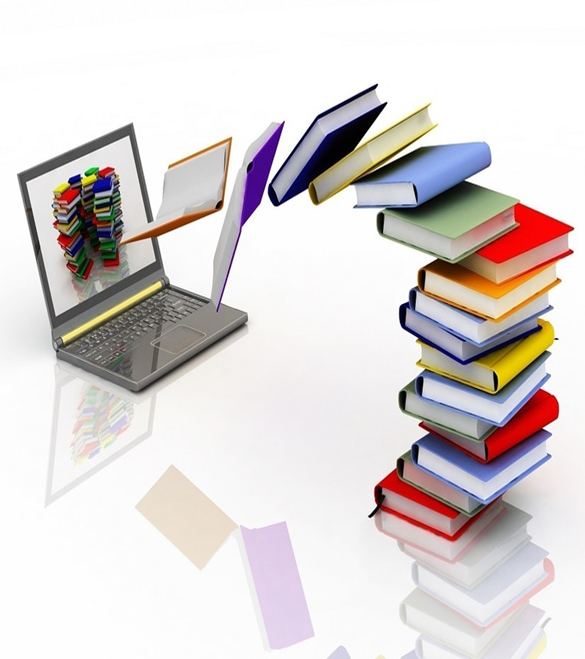 O‘ylab ko‘ring!
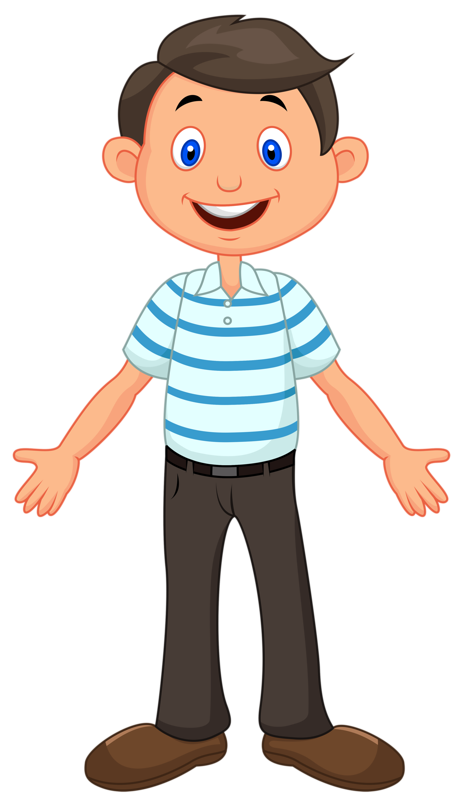 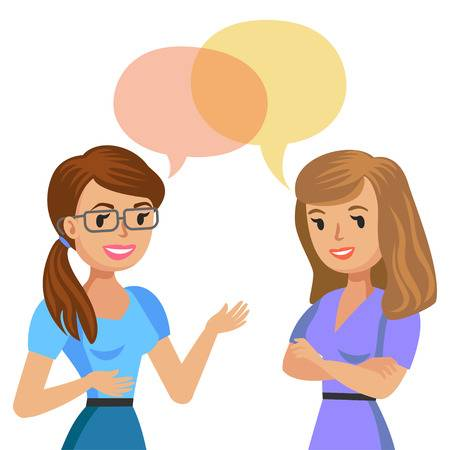 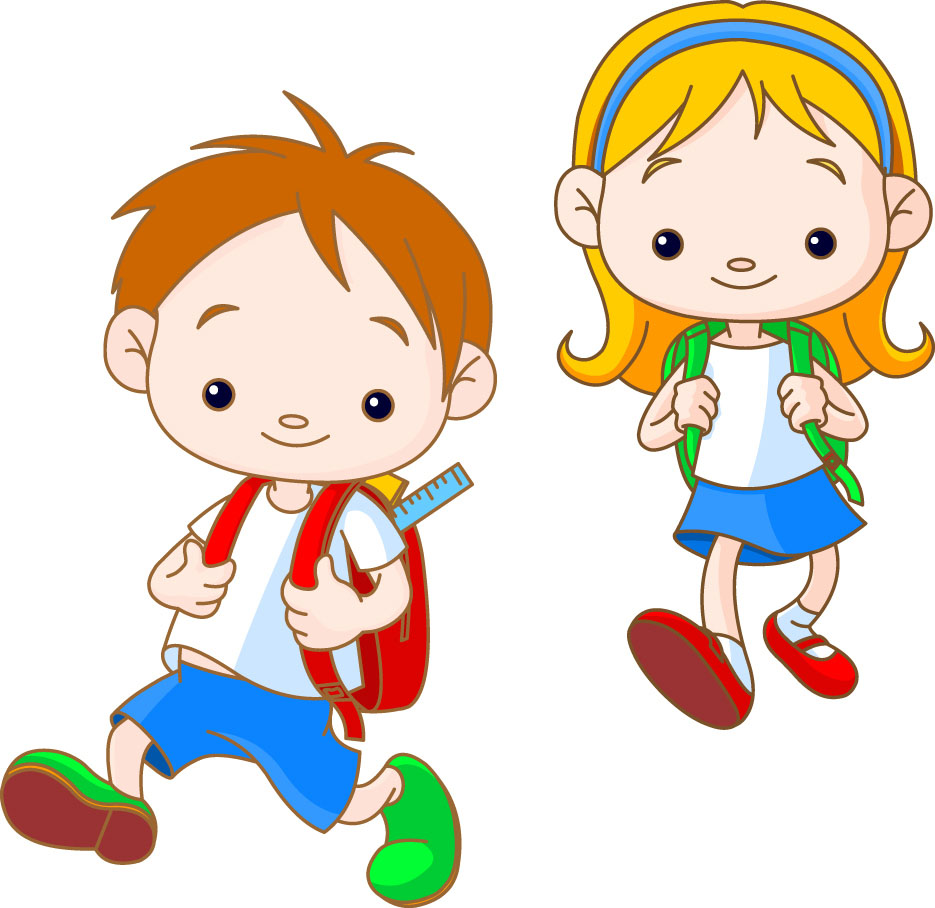 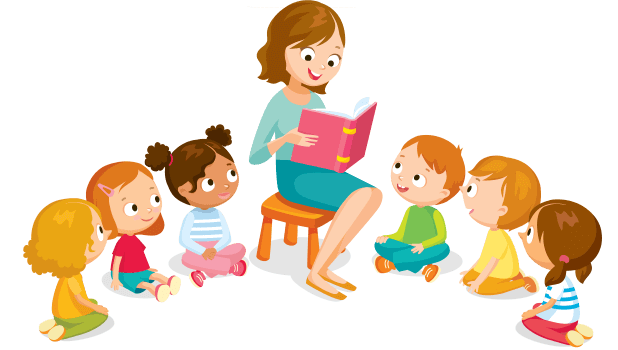 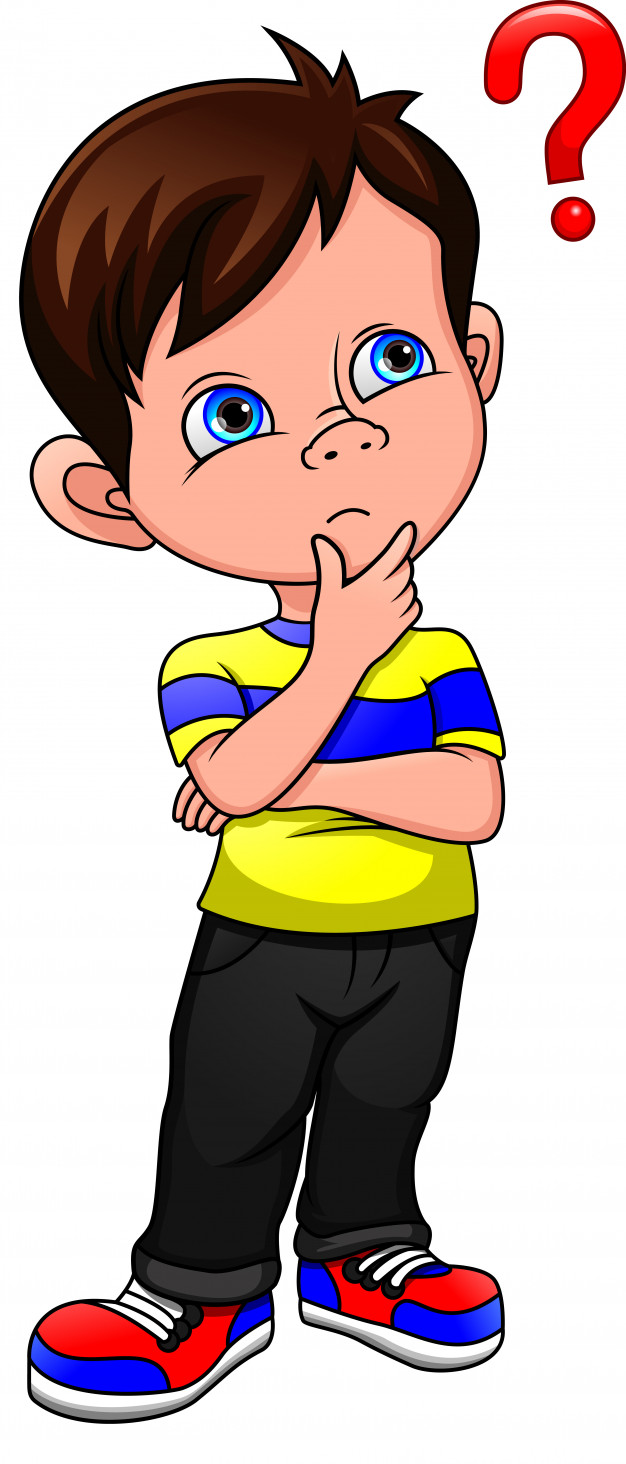 Gaplashmoq
Yurmoq
Xursand
 bo‘lmoq
O‘qimoq
O‘ylamoq
1- topshiriq
Berilgan  fe’llarni  quyida ko‘rsatilgan ma’no guruhlariga ajrating.
yozmoq
kesmoq
ekmoq
termoq
yurmoq
yugurmoq
o‘qimoq
ijod qilmoq
gapirmoq
pichirlamoq
nazar tashlamoq
boqmoq
isitmalamoq
Bilib oling!
Fe’llar qanday harakat-holatni ifodalashiga ko‘ra quyidagi ma’no guruhlariga ajratiladi:
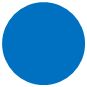 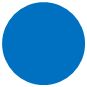 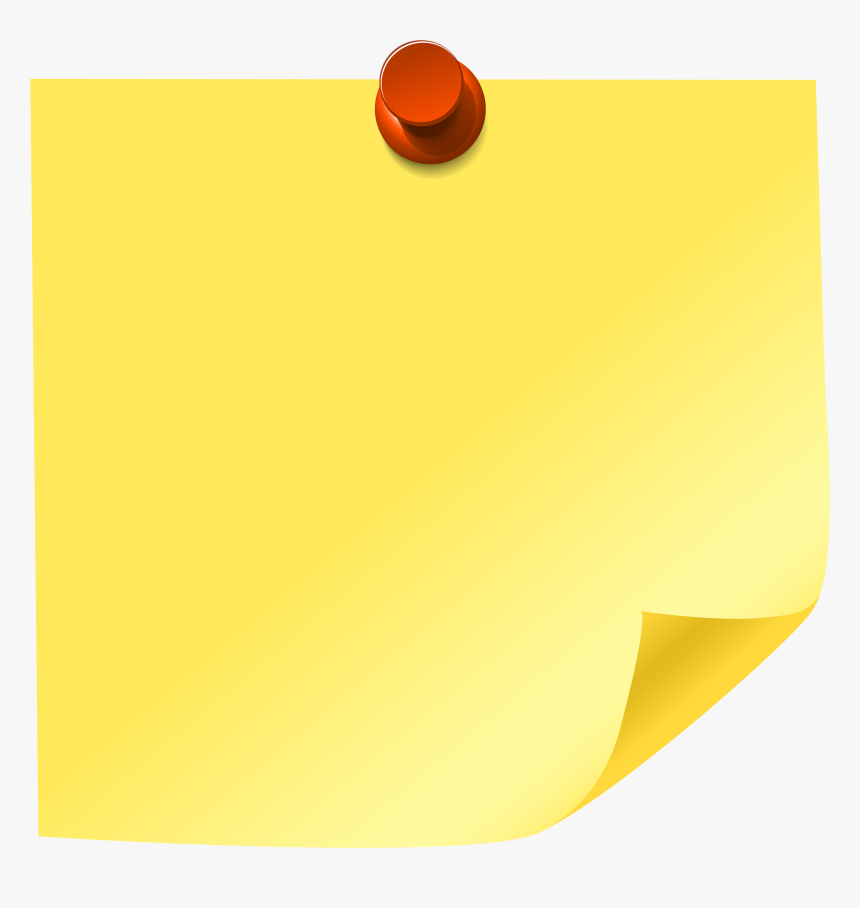 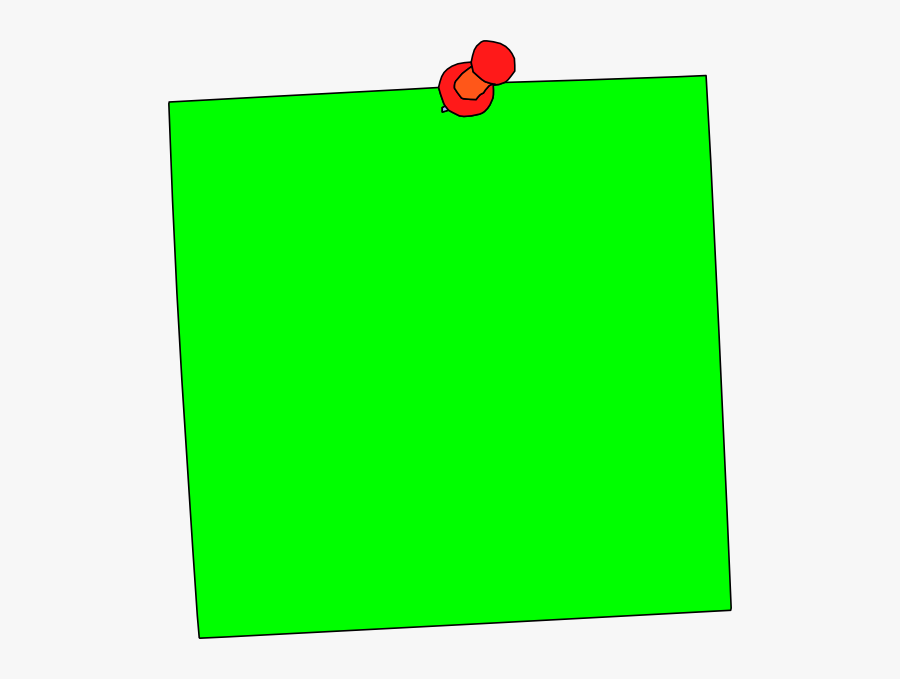 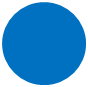 holat
 fe’llari
aqliy 
faoliyat
 fe’llari
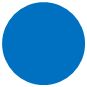 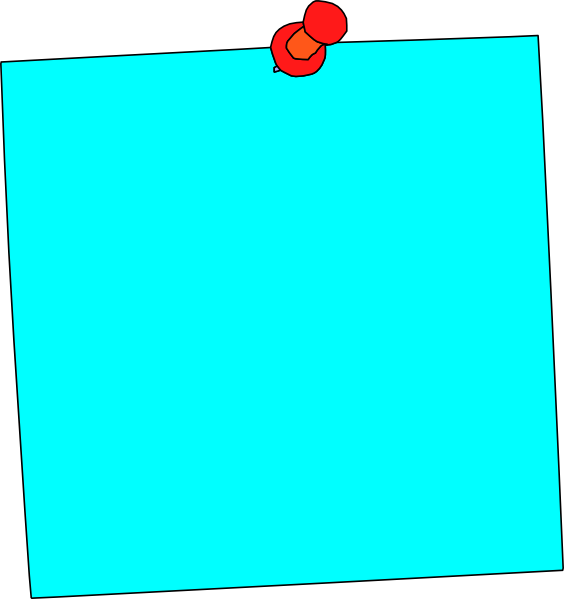 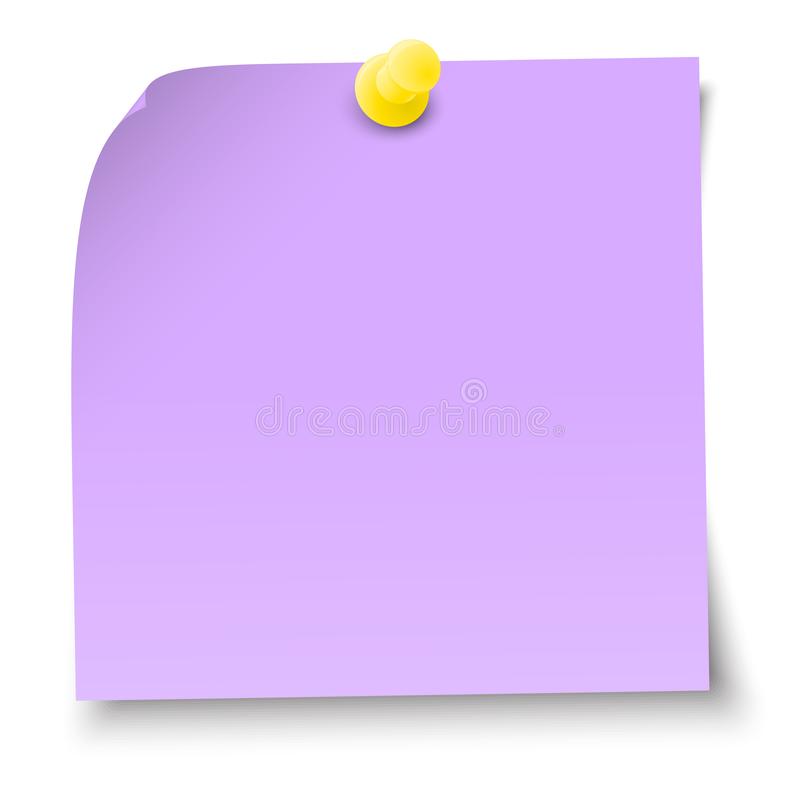 nutqiy 
faoliyat
 fe’llari
jismoniy 
faoliyat
 fe’llari
208-mashq
Matnni o‘qing, holat fe’llarini topib, ko‘chiring va ularni izohlang.
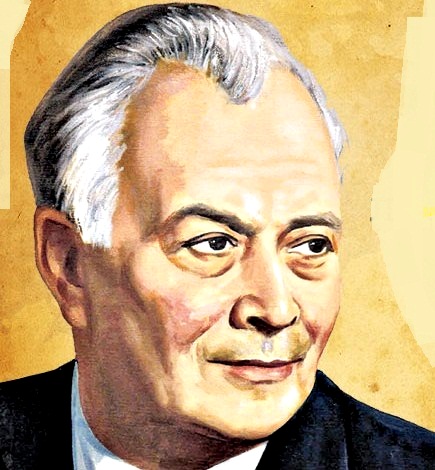 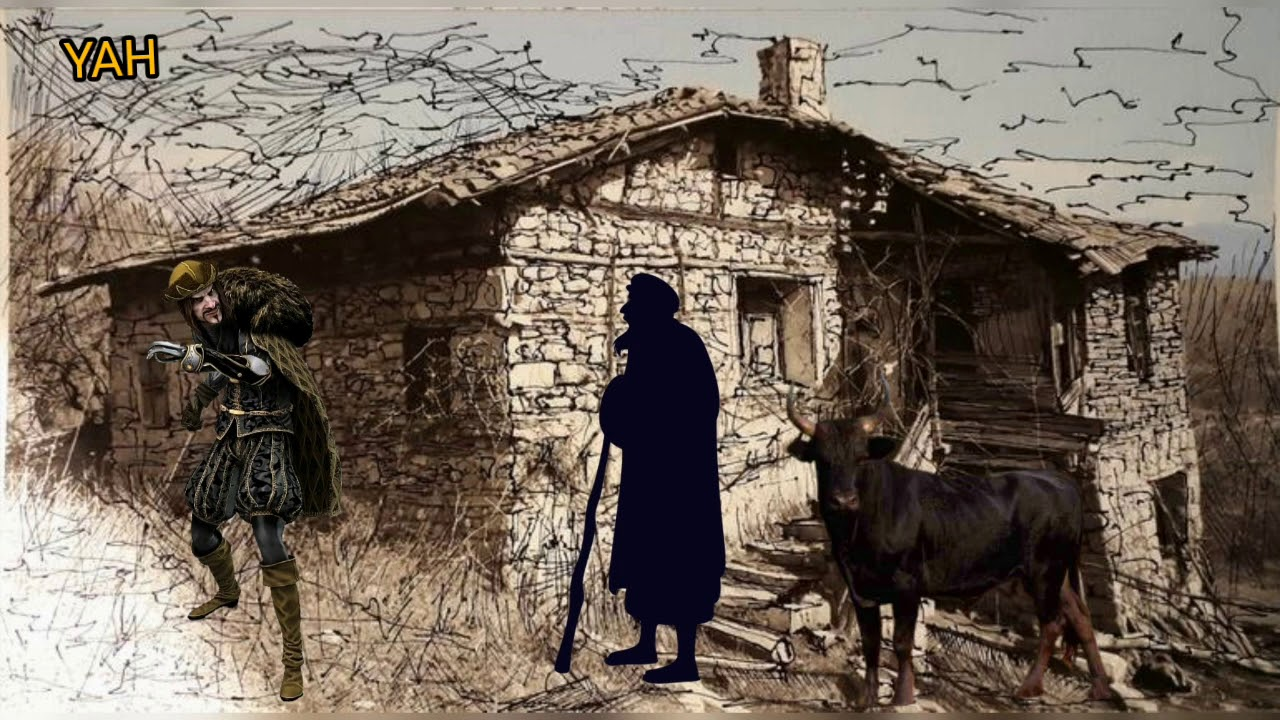 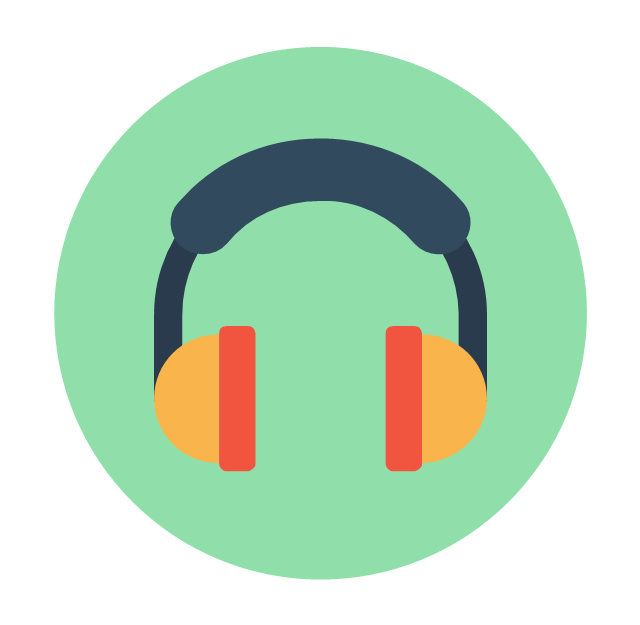 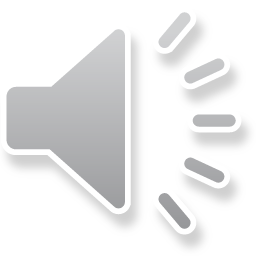 “O‘g‘ri” hikoyasi
Abdulla Qahhor
208-mashq.
Matnni o‘qing, holat fe’llarini topib, ko‘chiring va ularni izohlang.
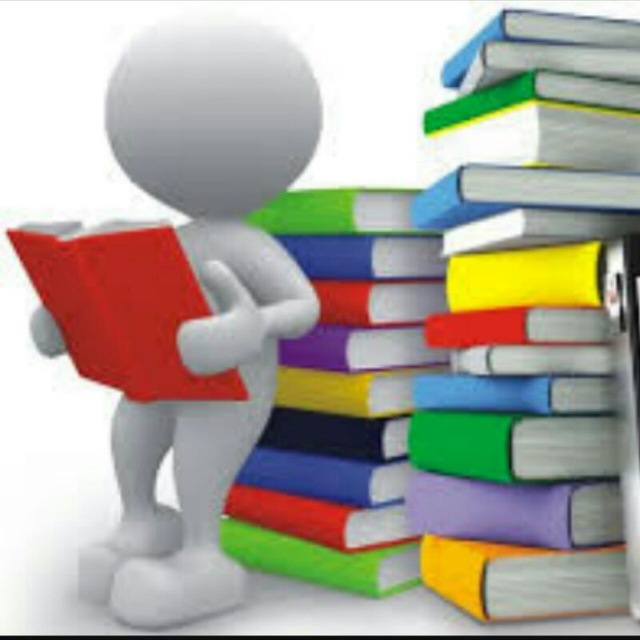 Holat fe’llari: titraydi, bukilib-bukilib ketadi, jovdiraydi.
Nutqiy faoliyat fe’llari: qarg‘aydi, huradi, qaqalaydi.
209- mashq
Quyidagi fe’llarni jadvalga joylashtiring va ular ishtirokida og‘zaki gaplar tuzing
chaqirmoq, tushuntirmoq ...
fahmlamoq, fikrlamoq ...
qimirlatmoq, kiyintirmoq ...
xo‘rsinmoq, g‘izillamoq ...
210- mashq
1. Otam so‘zimni eshitdi: yelkasi osha qaradi-da: —Ha! — deb to‘ng‘illab qo‘ydi. (Sh. Xolmirzayev) 
2. Dadam har kuni ishga ketishda ham, ishdan qaytib kelib ham uni qo‘liga olar, suyar, chug‘urlatar, gaplariga, qiliqlariga zavq qilib kular edi. (Abdulla Qahhor)
Holat fe’llari:, eshitdi, suyar, zavq qilib, kular edi.
Jismoniy faoliyat fe’llari: qaradi, ketish, qaytib kelib, olar.
Nutqiy faoliyat fe’llari: to‘ng‘illab qo‘ydi, chug‘urlatar.
210-mashq.
3. Men ular bilan to‘rt marta gaplashdim. (P. Qodirov)

4. Mirhaydar ota, sizga bir arzim bor,— murojaat etdi birdan jonlanib O‘ktam. (Oybek)
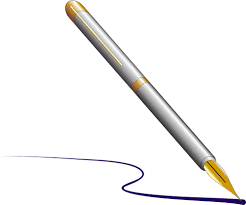 Nutqiy faoliyat fe’llari: gaplashdim, murojaat etdi.
Holat fe’llari: jonlanib.
MUSTAHKAMLASH
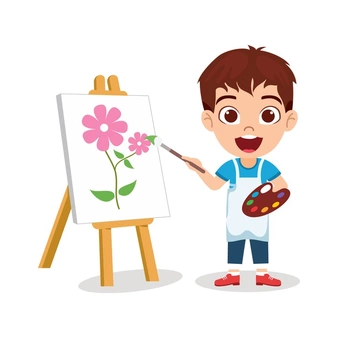 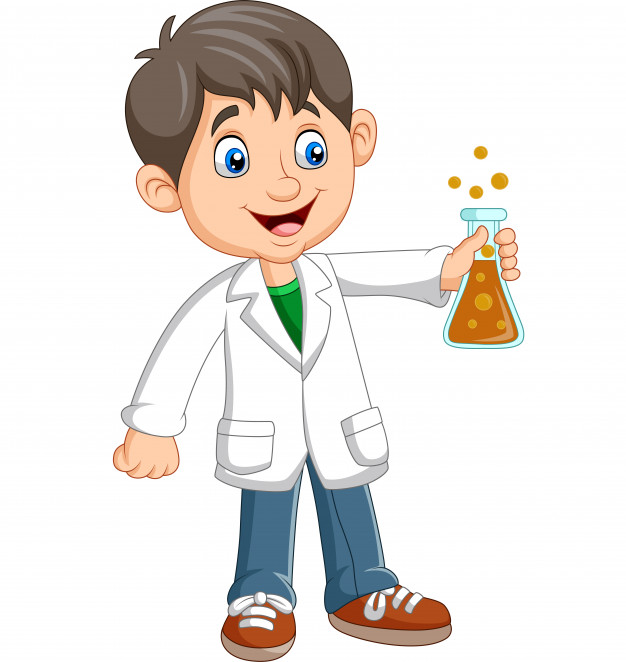 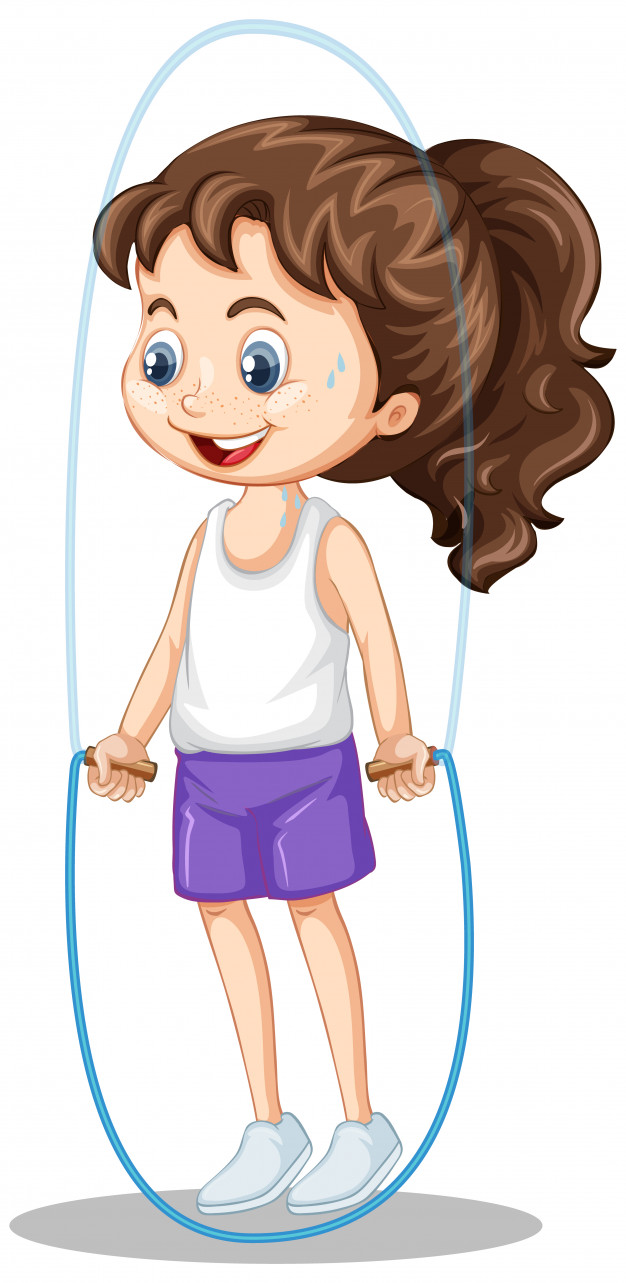 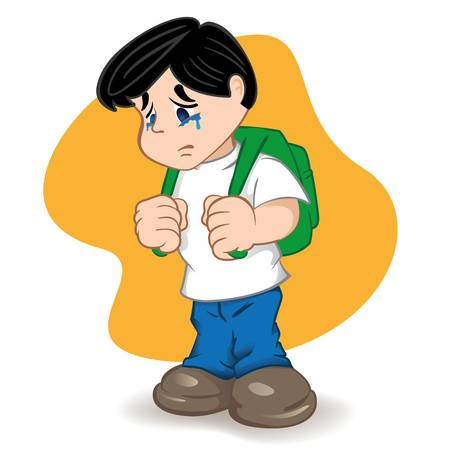 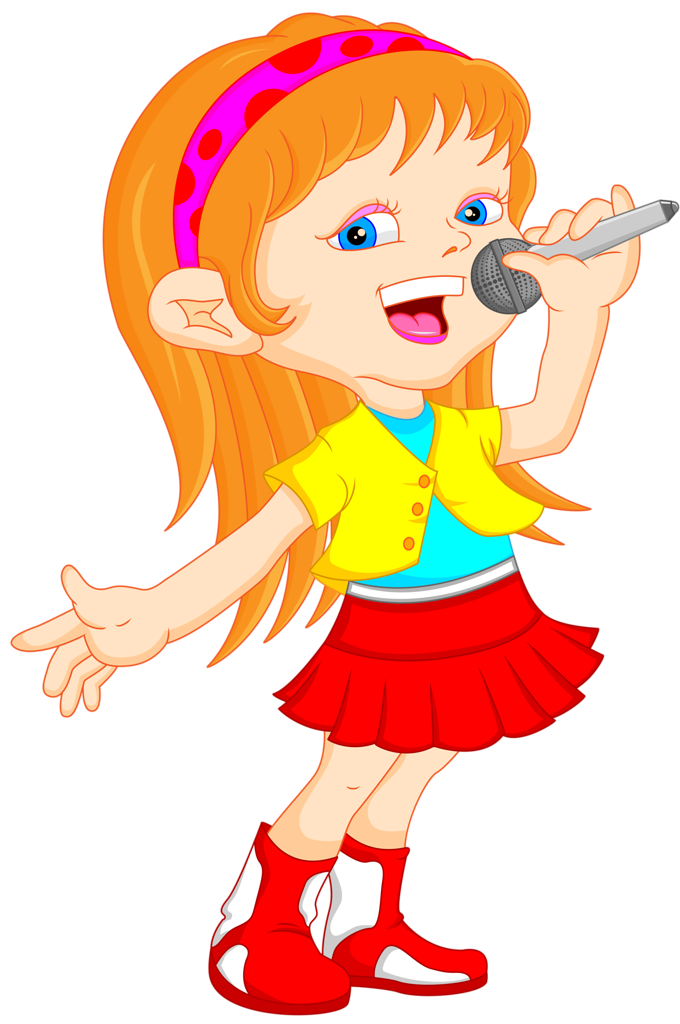 Xafa bo‘ldi
Sakradi
Kashf qildi
Bo‘yadi
Kuyladi
Holat
 fe’li
Nutqiy 
faoliyat
 fe’li
Jismoniy  
faoliyat fe’li
Aqliy 
faoliyat
 fe’li
Jismoniy 
faoliyat
 fe’li
Mustaqil bajarish uchun topshiriq:
211-mashq.  “Uyimizga mehmon keldi”  mavzusida matn tuzing, unda  fe’lning ma’no  guruhlaridan foydalaning.
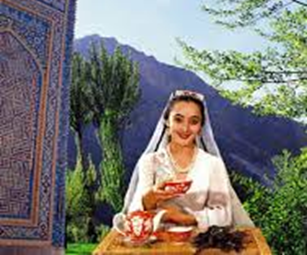 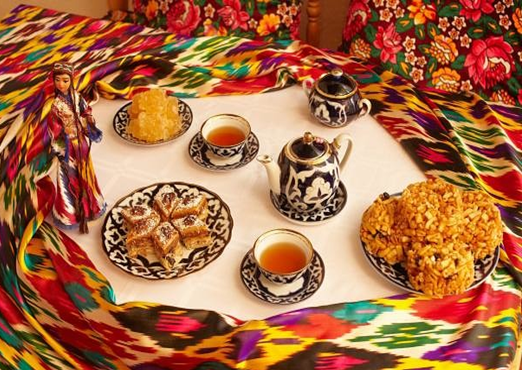